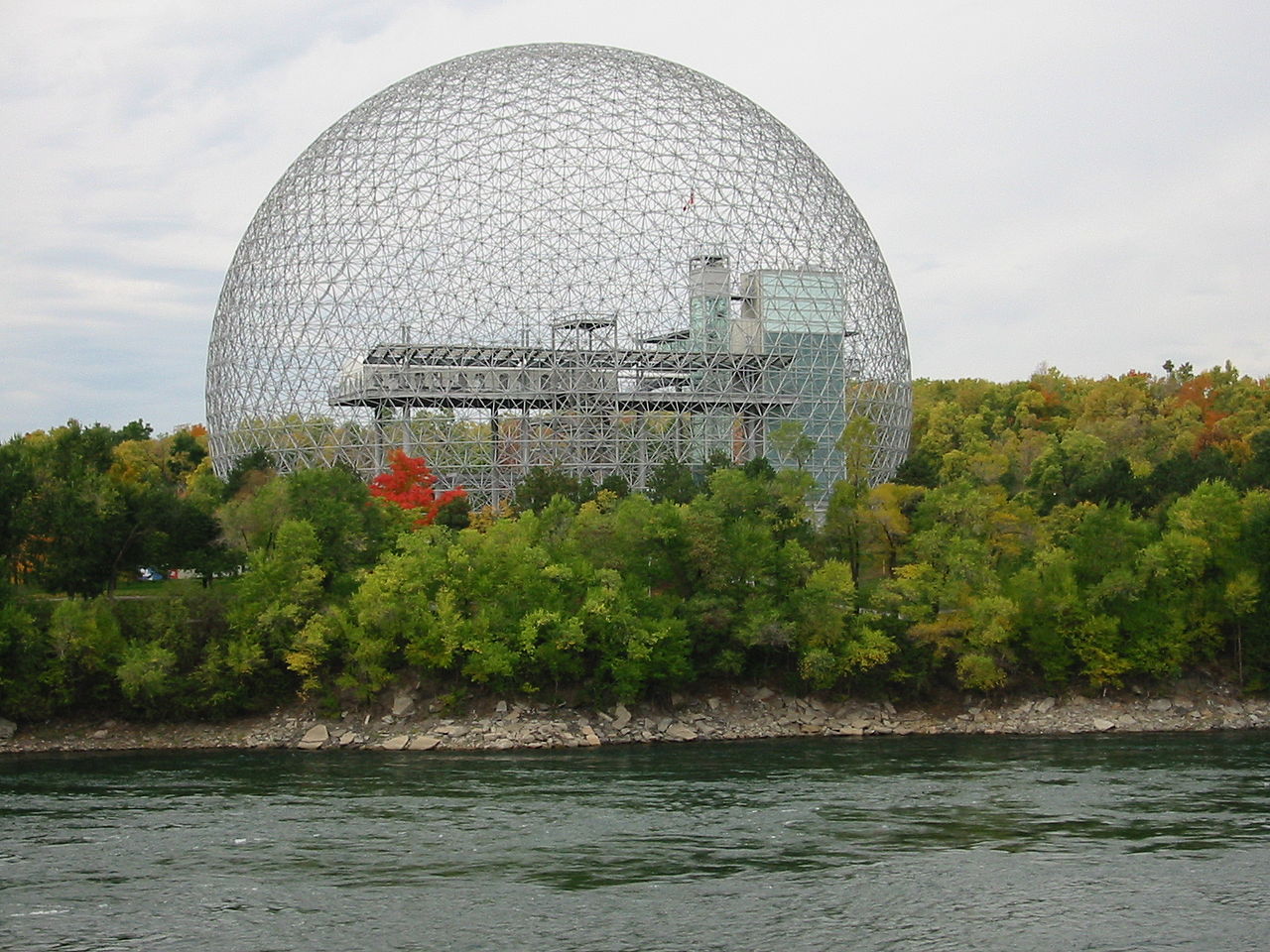 Atmosphere  (Sphere of Air)
Biosphere
(Sphere of Life)
Lithosphere  (Sphere of Rocks)
Hydrosphere  (Sphere of Water)
Biosphere
Layer around the planet containing all living organisms
Biogeochemical Cycle:
Pathway(s) by which a chemical substance passes through the biosphere, lithosphere, hydrosphere, and atmosphere, in an endless loop, or cycle.
Examples:
Water Cycle
Carbon Cycle
Nitrogen Cycle
Phosphorus Cycle
Water Cycle
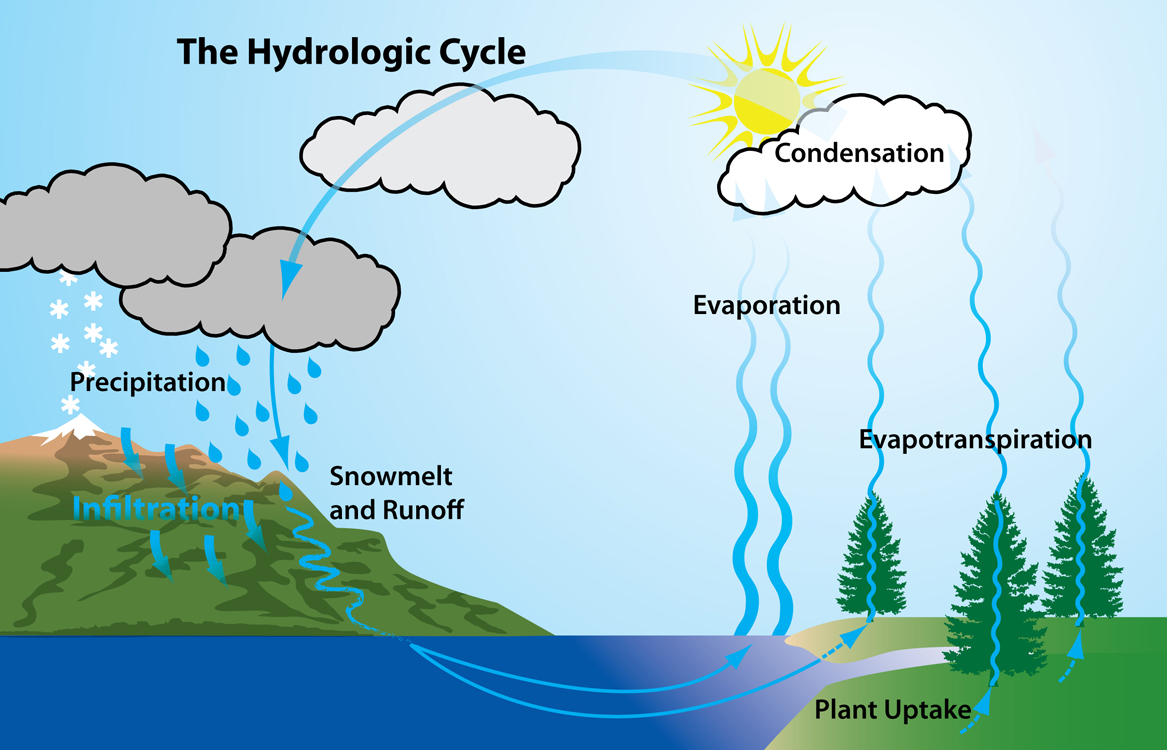 1
2
3
4
5
7
8
6
9
Carbonate rock
Volcanos
Burning fossil fuels
Forest fires
Respiration
Decomposition
Photosynthesis
Shells & skeletons
Ingestion
Carbon Cycle
1
3
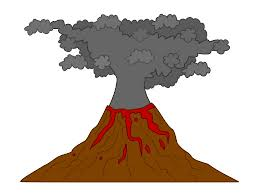 2
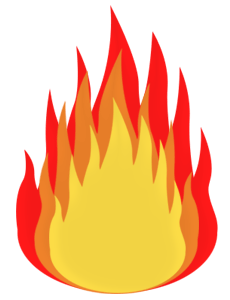 7
4
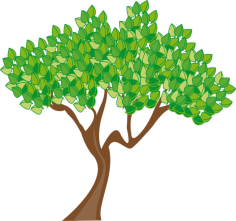 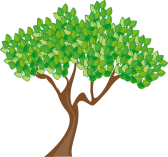 7
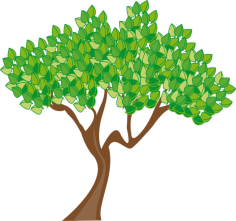 5
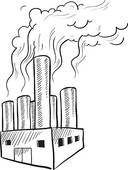 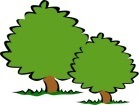 8
6
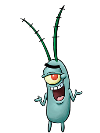 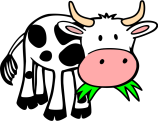 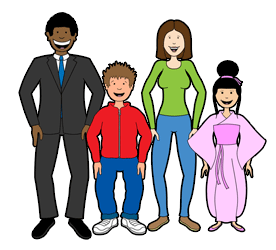 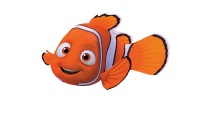 5
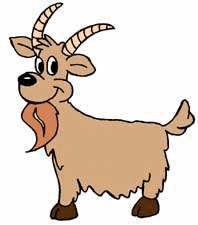 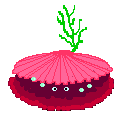 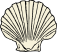 9
5
Fossil fuels
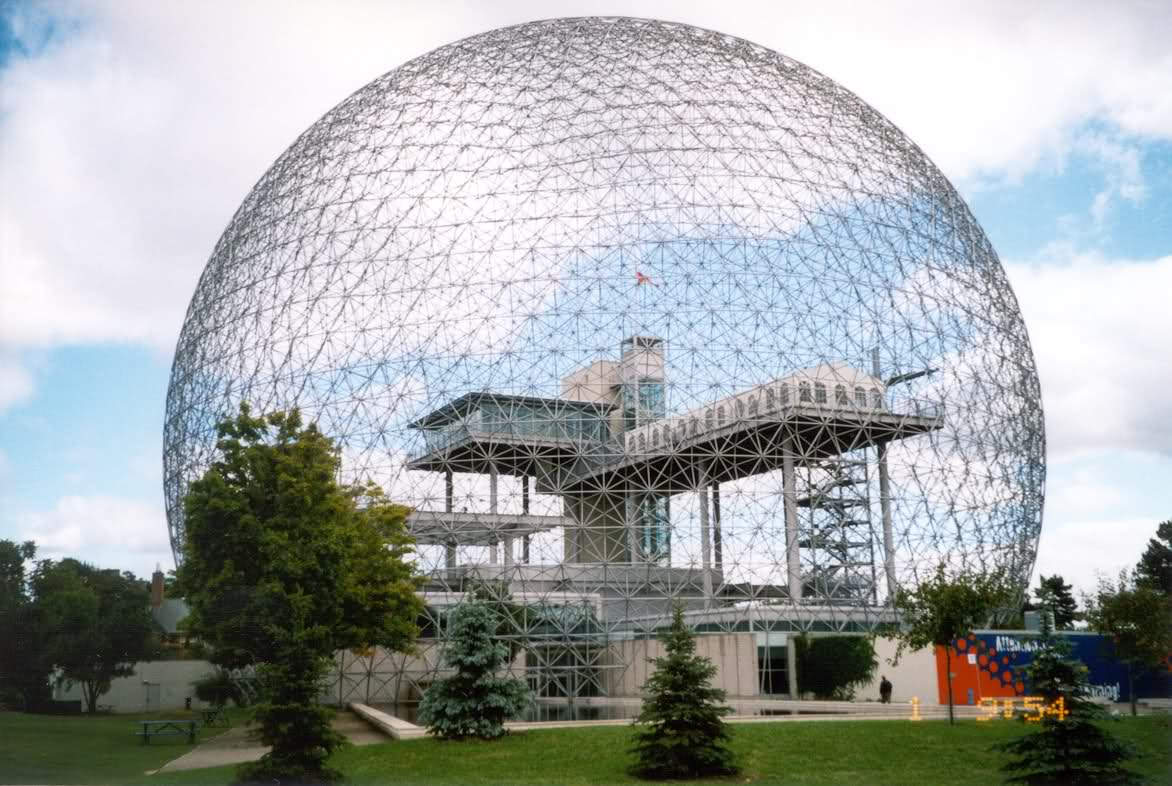